Príprava na prijímacie skúšky z katolíckeho náboženstva
v školskom roku 2020/2021
Kritéria na prijatie z katolíckeho náboženstva
Odporúčanie kňaza – 10 bodov
Motivačný list – krátka slohová práca: Prečo chcem študovať na GCM
Biblická olympiáda (1. – 3. miesto)
Test – max. 30 bodov
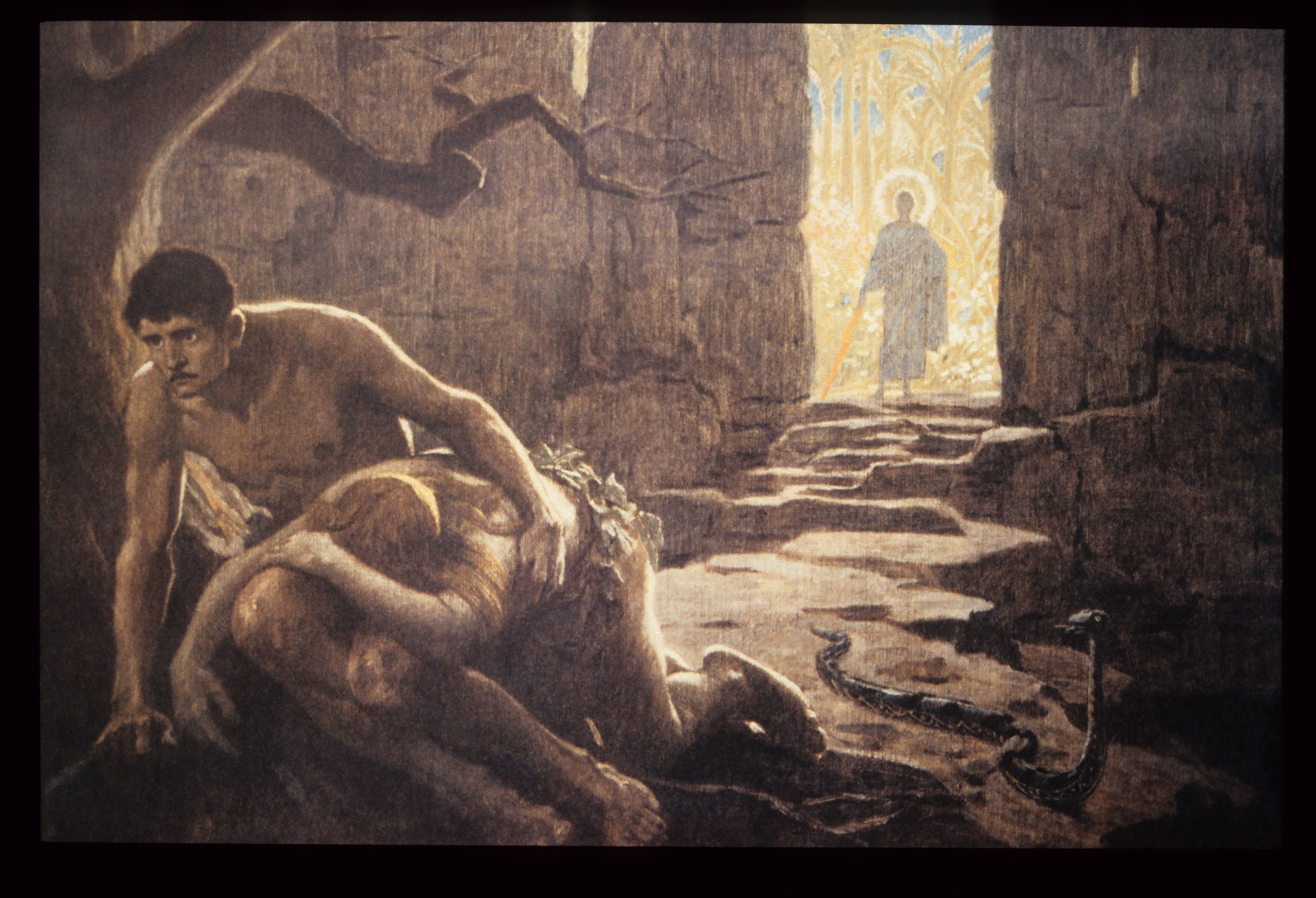 TEST
I. Sväté písmo
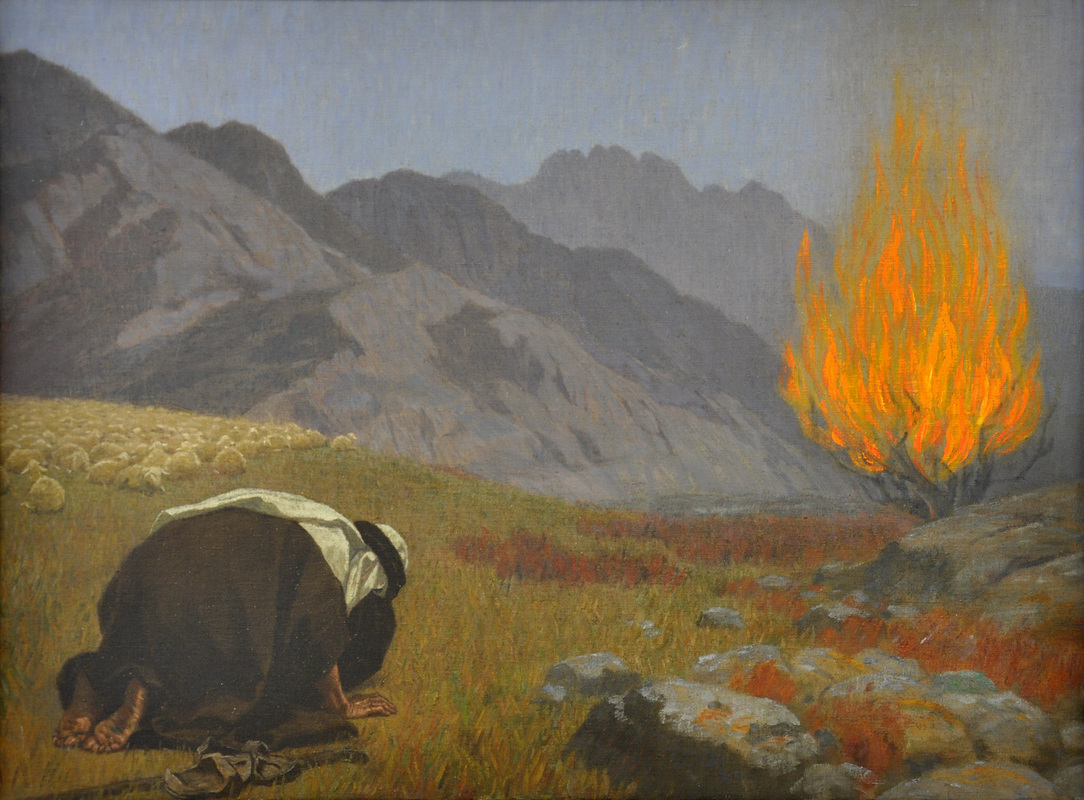 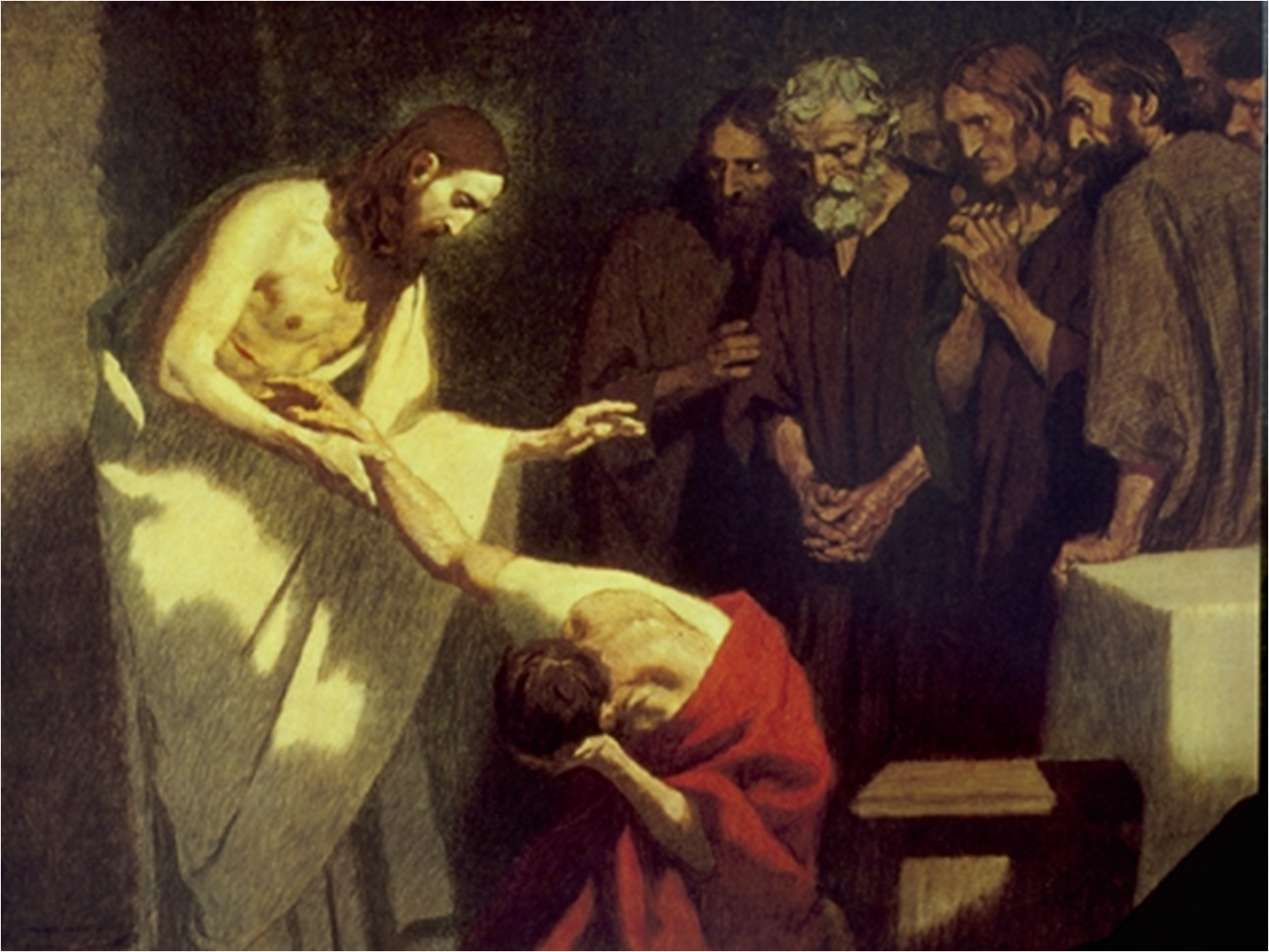 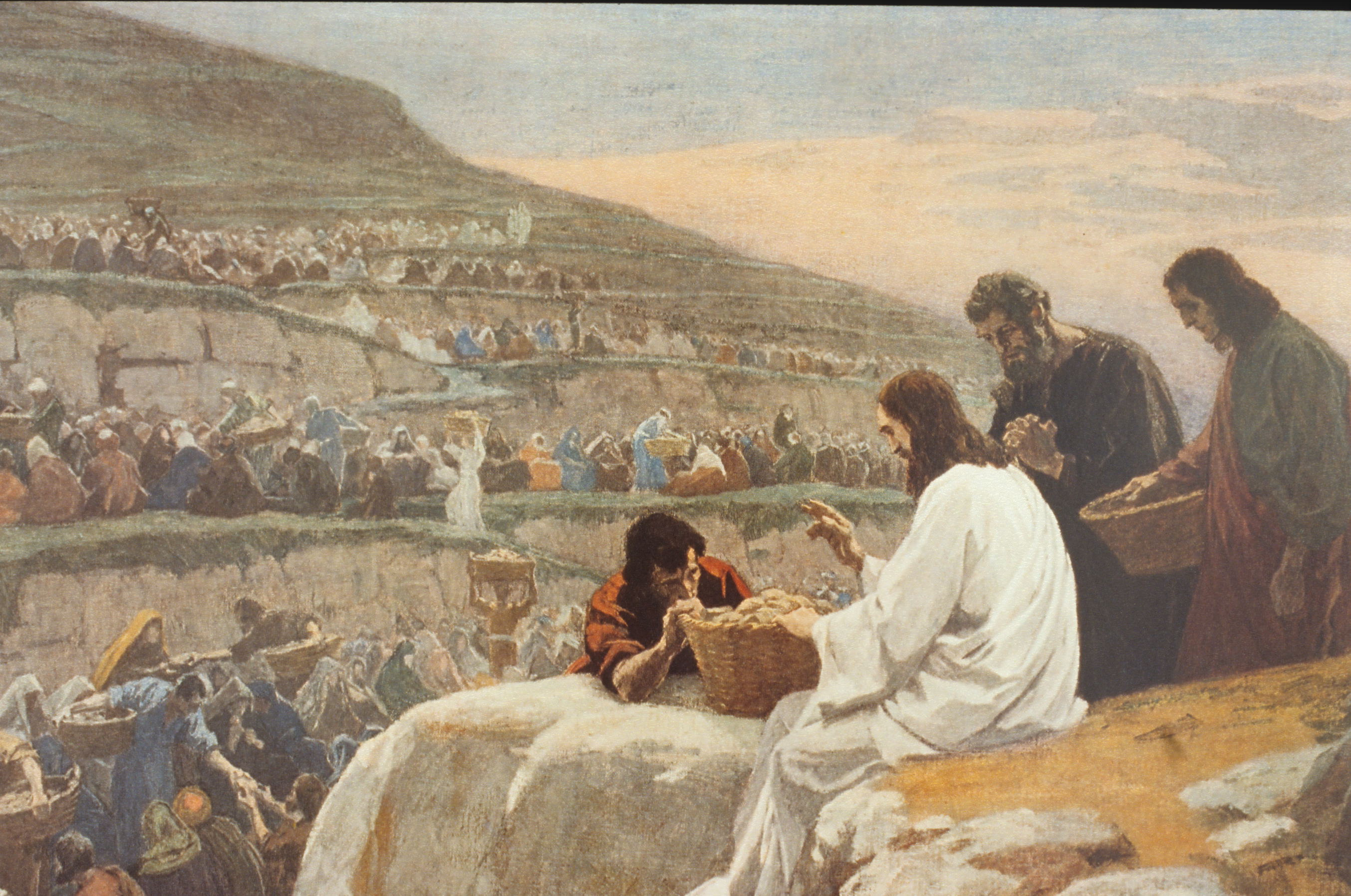 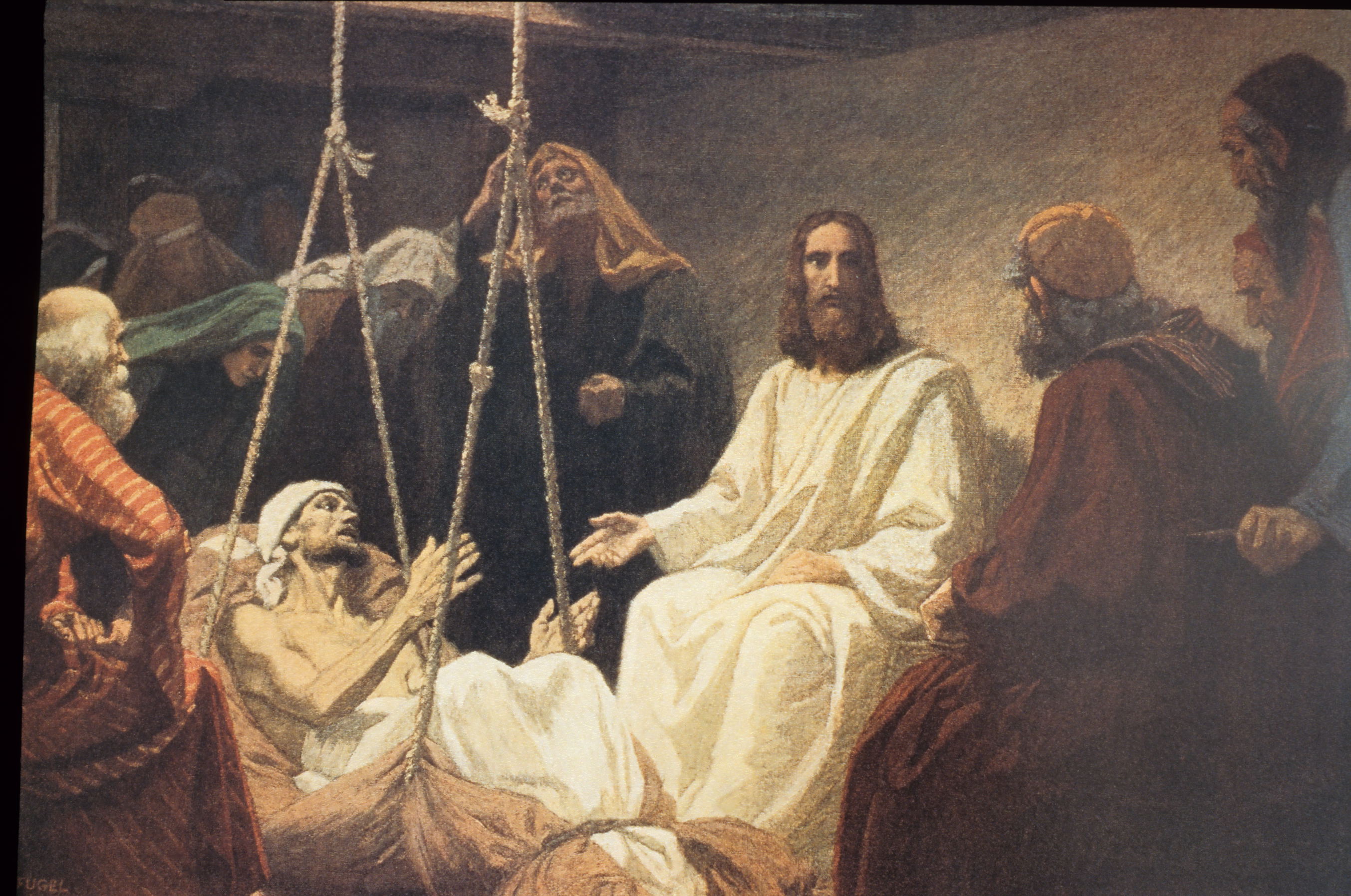 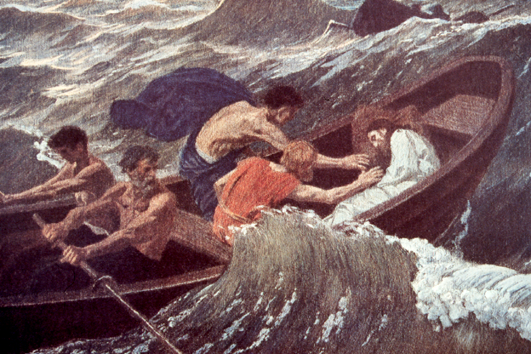 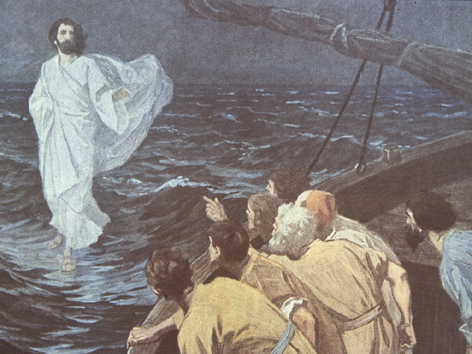 Zázraky 
Pána Ježiša
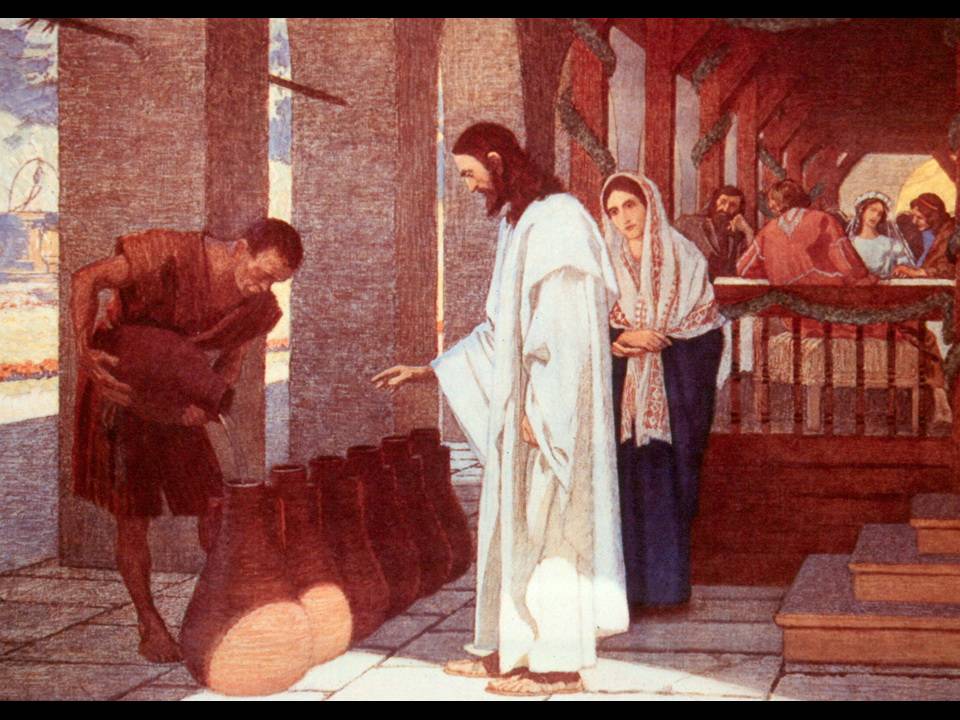 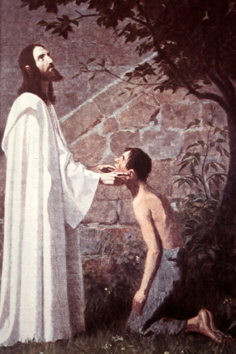 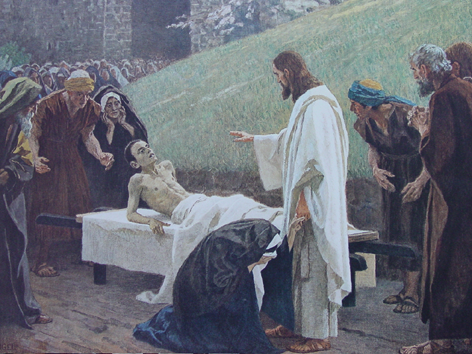 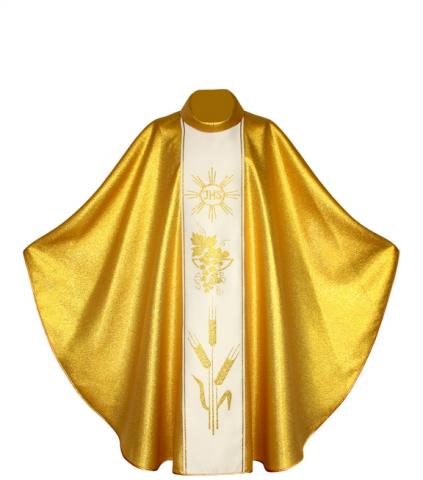 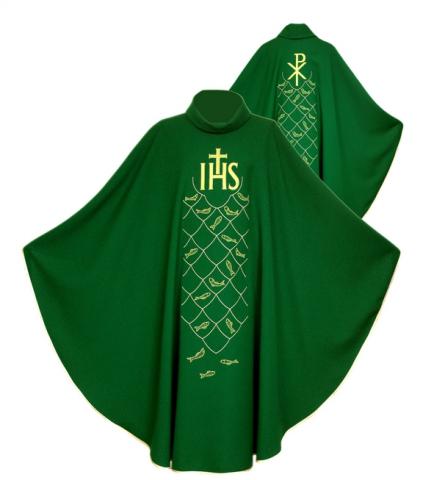 II. LITURGIA
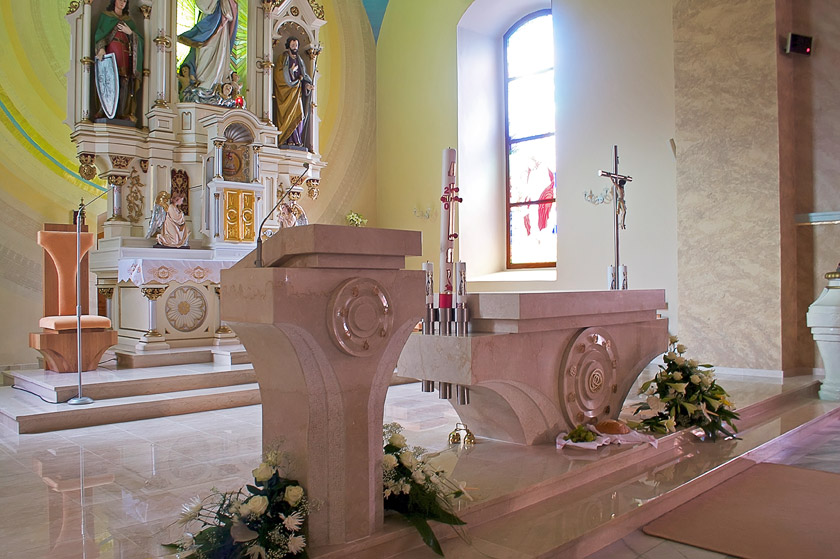 Turíce 
Veľká noc           	
ambóna 	
bohostánok
oltár
ornát	
fialová farba
zelená farba	
biskup	
pápež
Svätá omša:
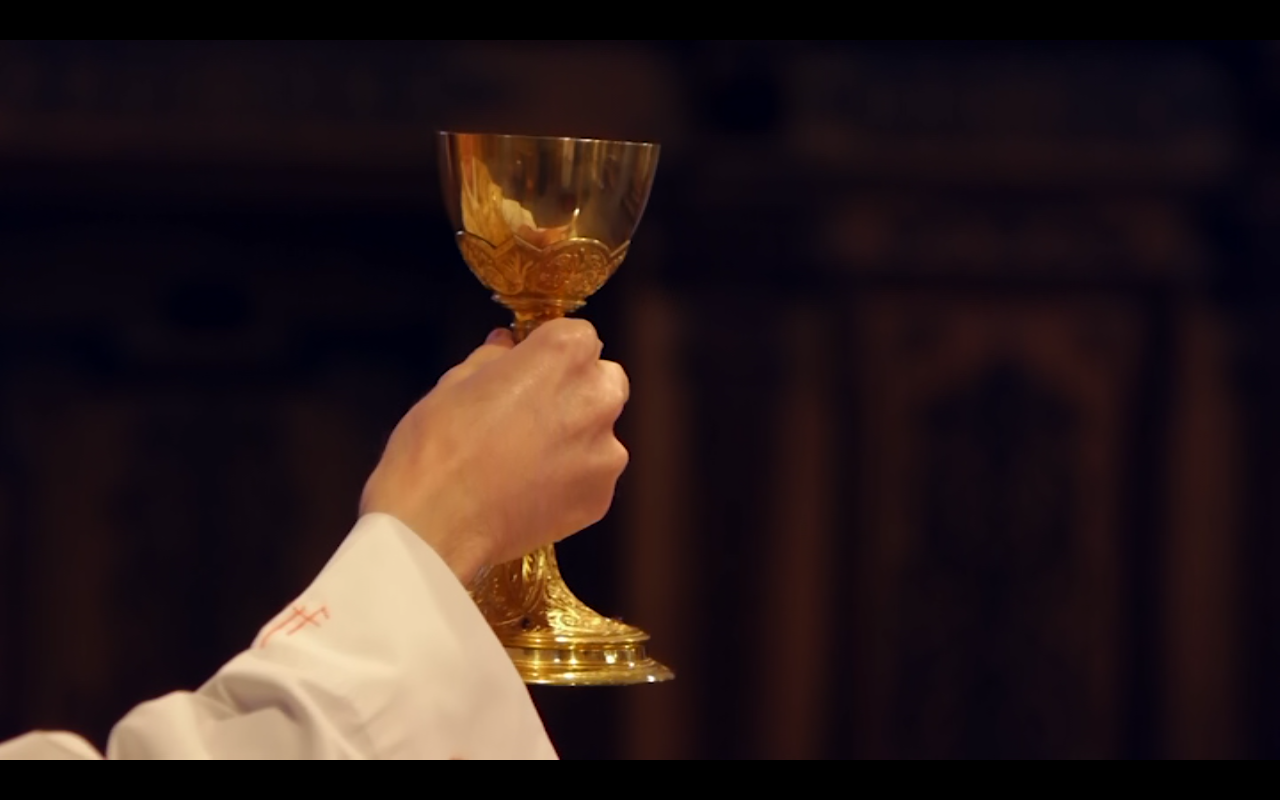 Bohoslužba slovaBohoslužba obety
III. SVIATOSTI a MODLITBY
Kedy ustanovil Pán Ježiš Eucharistiu?
Koľko je sviatostí.
Ktorú sviatosť prijímame ako prvú? 
Ktorú sviatosť prijímame pred prvým svätým prijímaním?
Ako sa volá modlitba, ktorú nás naučil Pán Ježiš? 
Mariánske modlitby
Modlitby pri svätej omši
Vyznávam
Glória – Sláva Bohu na výsostiach 
 Verím v Boha
 Svätý
 Otčenáš
 Baránok Boží
IV. PRIKÁZANIA
Ja som Pán, tvoj Boh. Nebudeš mať okrem mňa iných __________________________.
Pamätaj, že máš svätiť __________________________.
Cti
7. prikázanie: __________________.
Nebudeš krivo ____________________.
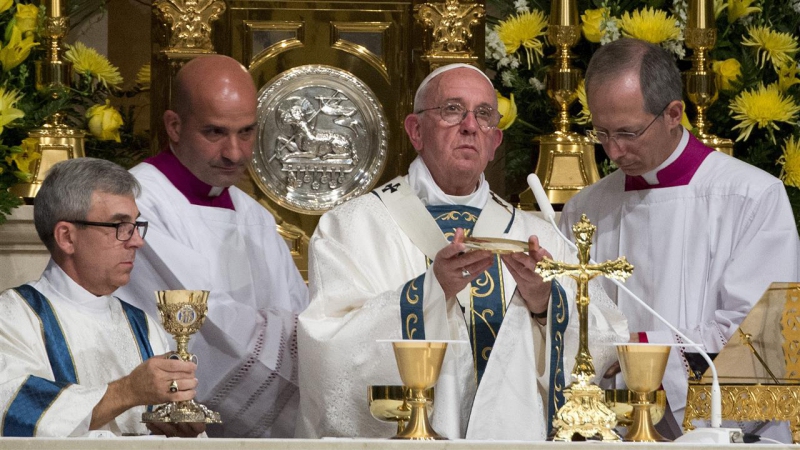 V. AKTUÁLNE DIANIE V CIRKVI
Nitriansky diecézny biskup